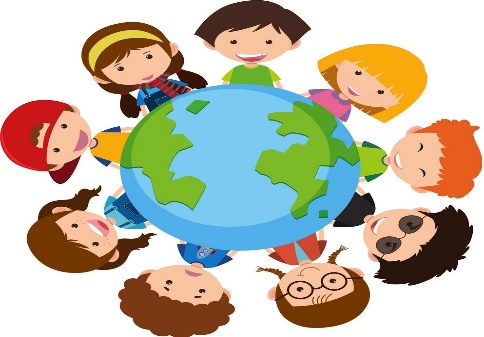 الحوار وحسن التحدث
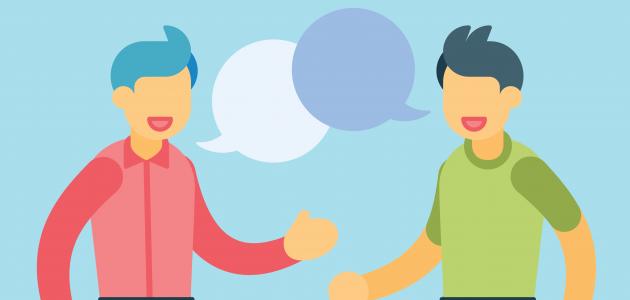 أولاً: أسباب نشوء الخلاف بين الأفراد
ثانياً: آداب الحوار
ثالثاً: فوائد الحوار
مفهوم الحوار
من خلال الحوار يستطيع الفرد ارسال ما يريده من أفكار للآخرين.
الحوار الناجح: هو تبادلُ الرأي بين الأطراف بخصوص موضوعٍ مُعيّنٍ للوصول إلى حلّ مُناسبٍ.
أسباب حدوث الخلافات بين الأفراد:
أنانية بعض الأشخاص.
عدم الالتزام بالقوانين والأنظمة والتعليمات.
عدم فهم الآخرين.
الاختلاف في الرأي.
عرف؟
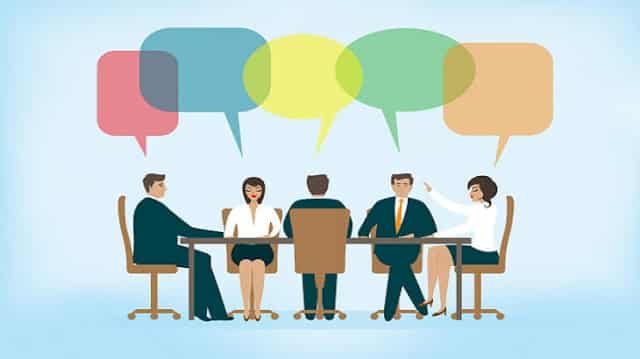 آداب الحوار
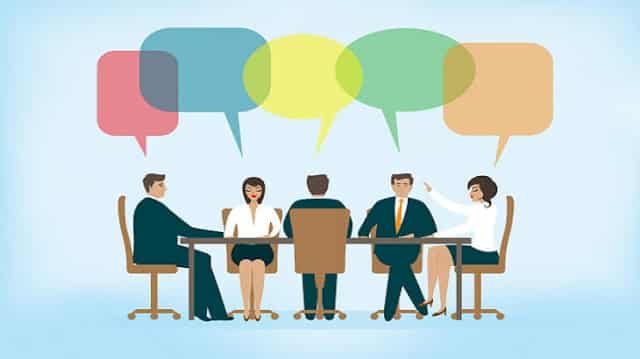 آداب الحوار :
عدد؟
فوائد الحوار
فوائد الحوار:

اكتساب محبة الآخرين واحترامهم.
الإصلاح بين الناس.
زيادة تماسك المجتمع.
عدد؟
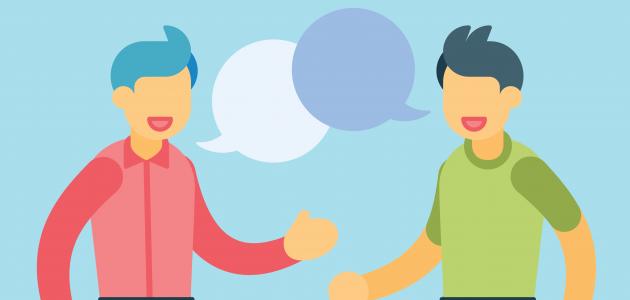 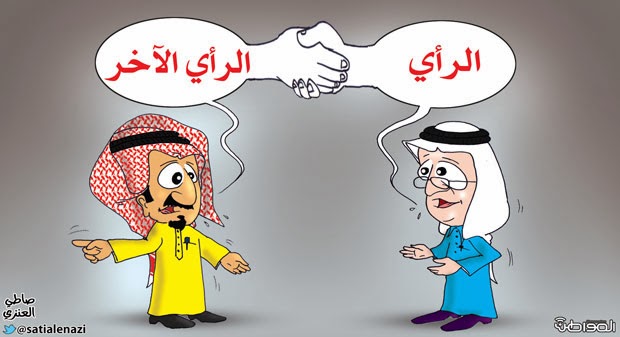